Муниципальное бюджетное общеобразовательное учреждение
Садовская средняя общеобразовательная школа филиал  с.Лозовое
с.Лозовое Тамбовского района Амурской области
Урок русского языка в 3 классе.
Тема «Суффиксы».
Тип урока: открытие новых знаний.
УМК «Школа России».

Подготовила: учитель начальных классов
МБОУ Садовская СОШ филиал с. Лозовое

Юркова Оксана Олеговна
Прочитайте пословицы
Землю согрело, не опоздай с посевом.
Разлитую воду не соберешь.
Объясните, как вы понимаете значение этих пословиц.
Найдите слова с приставками.
Выпишите их, выделите приставки
Спишите слова, выделите в них корень, окончание
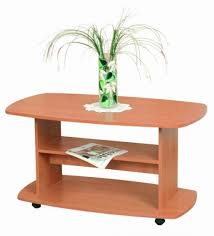 Столик 
  
Пенёк 

Лётчик
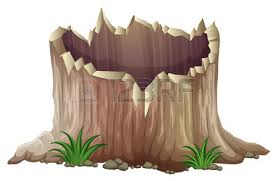 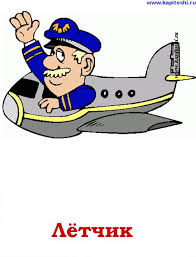 Сформулируйте тему нашего урока
Суффикс
Цель нашего урока?
Что такое суффикс?
Как найти в слове суффикс?
Расположите в правильном порядке наши задачи на уроке
Повторение, 
тренировочные упражнения, 
открытие новых знаний
Повторение, 
открытие новых знаний,
тренировочные упражнения
Как вы думаете, что такое суффикс?Для чего он нужен?
Сравним наши ответы с ответом в учебникеУпражнение 164, с, 89Упражнение 165, с. 89
Работа в группах
Упражнение 167, с. 90
РЕФЛЕКСИЯ (РАБОТАЕМ ПАРАМИ)
ПРОЧИТАЙТЕ СЛОВА.
Домик, пригород, березка, рыбак, переход, отлёт
 РАЗДЕЛИТЕ ИХ НА ДВЕ ГРУППЫ.
ПО КАКОМУ ПРИЗНАКУ ВЫ РАЗДЕЛИЛИ СЛОВА?
НОВЫЕ СЛОВА ОБРАЗОВАНЫ С ПОМОЩЬЮ ПРИСТАВОК
НОВЫЕ СЛОВА ОБРАЗОВАНЫ С ПОМОЩЬЮ СУФФИКСОВ
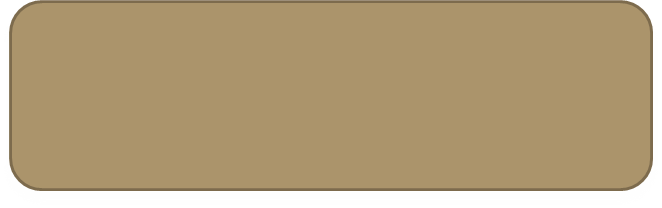 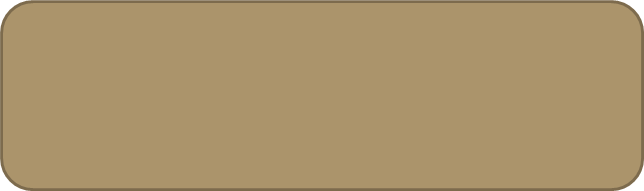 ДОМИК
БЕРЕЗКА
РЫБАК
ПРИГОРОД
ПЕРЕХОД
ОТЛЁТ
Что такое суффикс?
Как найти в слове суффикс?
МЫ
     ДОСТИГЛИ
                       НАШЕЙ 
                                        ЦЕЛИ?
ОЦЕНИТЕ СВОЮ РАБОТУ НА УРОКЕ:
УРОК БЫЛ ……
Я СЕГОДНЯ НА УРОКЕ УЗНАЛ(А)…..
Я НАУЧИЛАСЬ(СЯ)…..
Я ВЫПОЛНИЛ ВСЕ ПРАВИЛЬНО….
Я ХОЧУ СКАЗАТЬ «СПАСИБО»….
Домашнее задание
Составить 10 слов с суффиксами.
Список литературы
УМК «Школа России»
Учебник «Русский язык 3 класс» В.П.Канакина
htpp://fantaseri12.ucos.ru